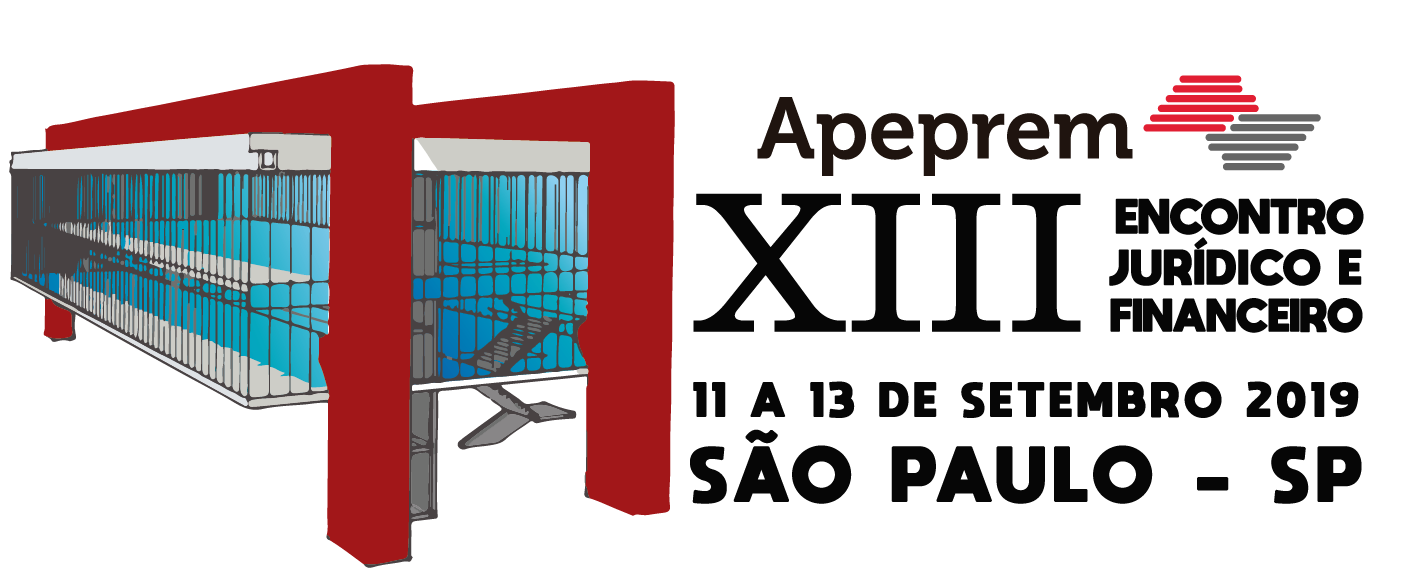 Os reflexos da Nova Previdência na Jurisprudência Predominante
Douglas figueiredo
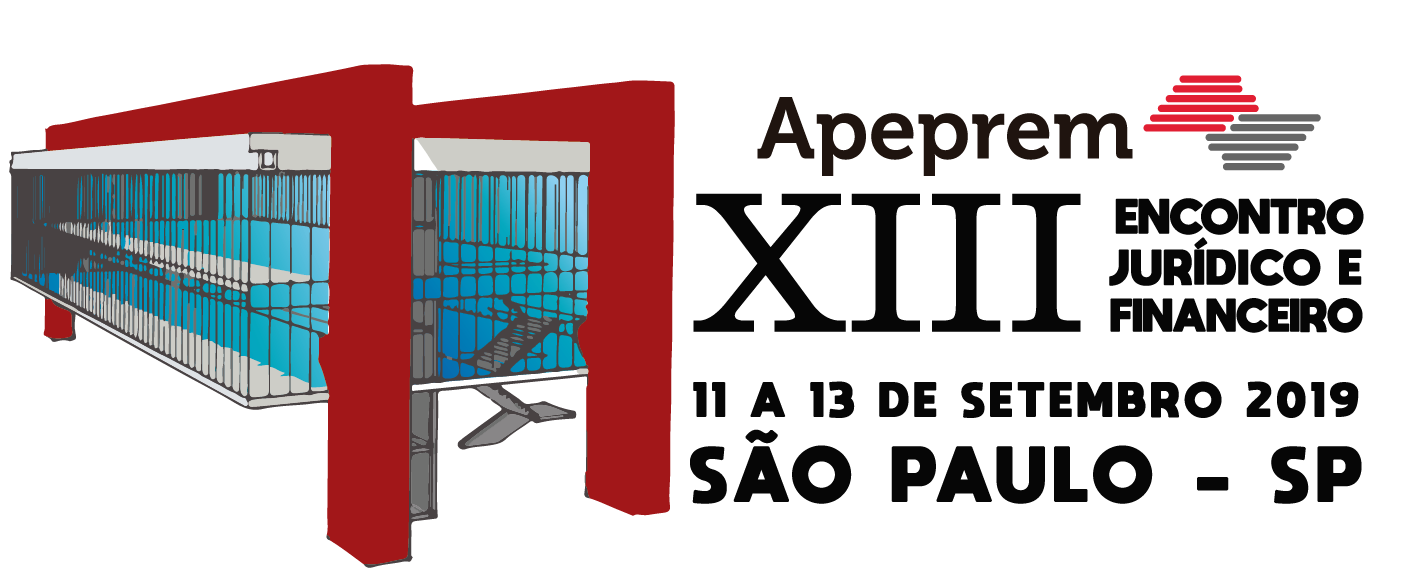 Efeitos das Decisões Judiciais
INTER PARTES (entre as partes)
1ª e 2ª instância: decisões/sentenças: condenatória e constitutiva
STJ e STF (Ex. Mandado de Injunção)
*Incidente de Resolução de Demandas Repetitivas – IRDR (vincula Tribunal)

ERGA OMNES (contra todos)
1ª e 2ª instância: decisões/sentenças declaratórias
STF: ADIn; ADPF; ADC; ADIn por Omissão
? SÚMULAS VINCULANTES e REPERCUSÃO GERAL
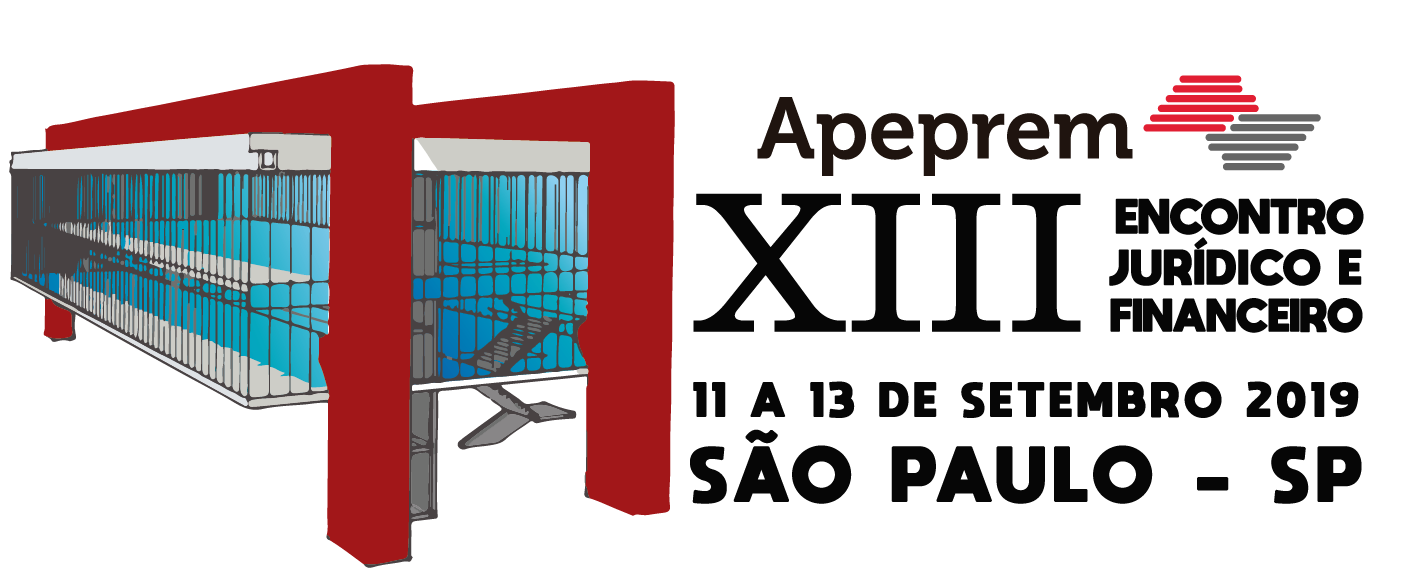 Súmulas Vinculantes
Incluído pela Emenda Constitucional nº 45, de 2004

Art. 103-A. O Supremo Tribunal Federal poderá, de ofício ou por provocação, mediante decisão de dois terços dos seus membros, após reiteradas decisões sobre matéria constitucional, aprovar súmula que, a partir de sua publicação na imprensa oficial, terá efeito vinculante em relação aos demais órgãos do Poder Judiciário e à administração pública direta e indireta, nas esferas federal, estadual e municipal, bem como proceder à sua revisão ou cancelamento, na forma estabelecida em lei
Lei nº 11.417, de 19 de dezembro de 2006
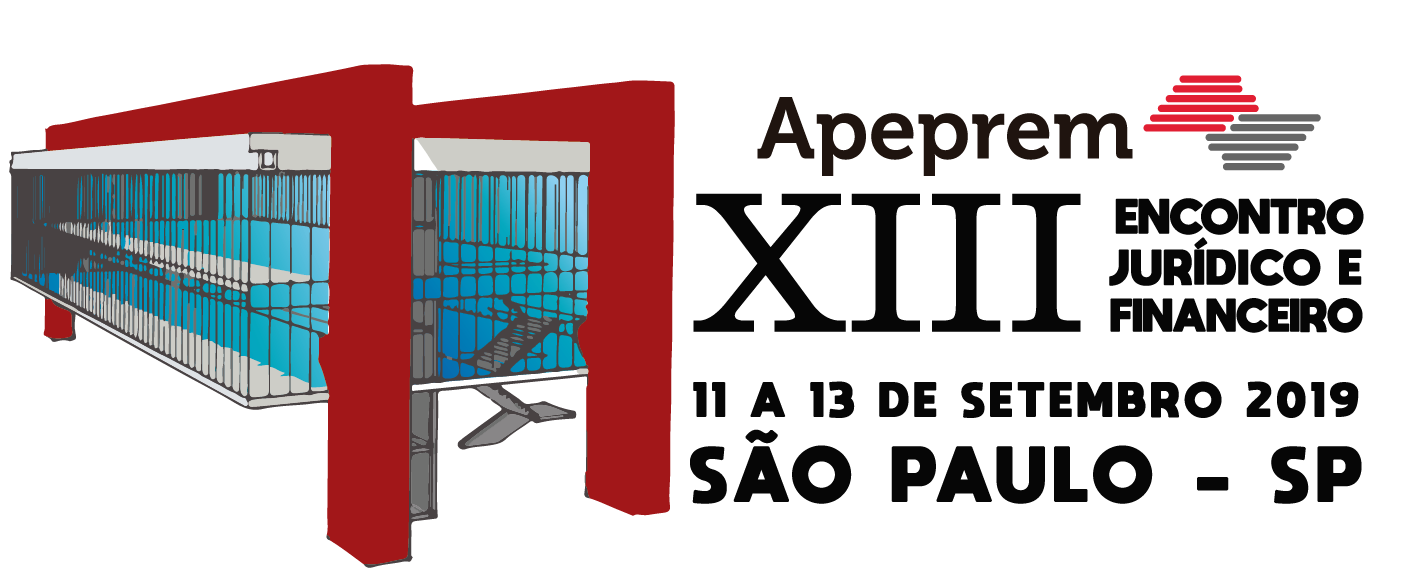 Súmulas Vinculantes do STF
SV13 - A nomeação de cônjuge, companheiro ou parente em linha reta, colateral ou por afinidade, até o terceiro grau, inclusive, da autoridade nomeante ou de servidor da mesma pessoa jurídica investido em cargo de direção, chefia ou assessoramento, para o exercício de cargo em comissão ou de confiança ou, ainda, de função gratificada na administração pública direta e indireta em qualquer dos poderes da União, dos Estados, do Distrito Federal e dos Municípios, compreendido o ajuste mediante designações recíprocas, viola a Constituição Federal. 

SV33 - Aplicam-se ao servidor público, no que couber, as regras do regime geral da previdência social sobre aposentadoria especial de que trata o artigo 40, § 4º, inciso III da Constituição Federal, até a edição de lei complementar específica.
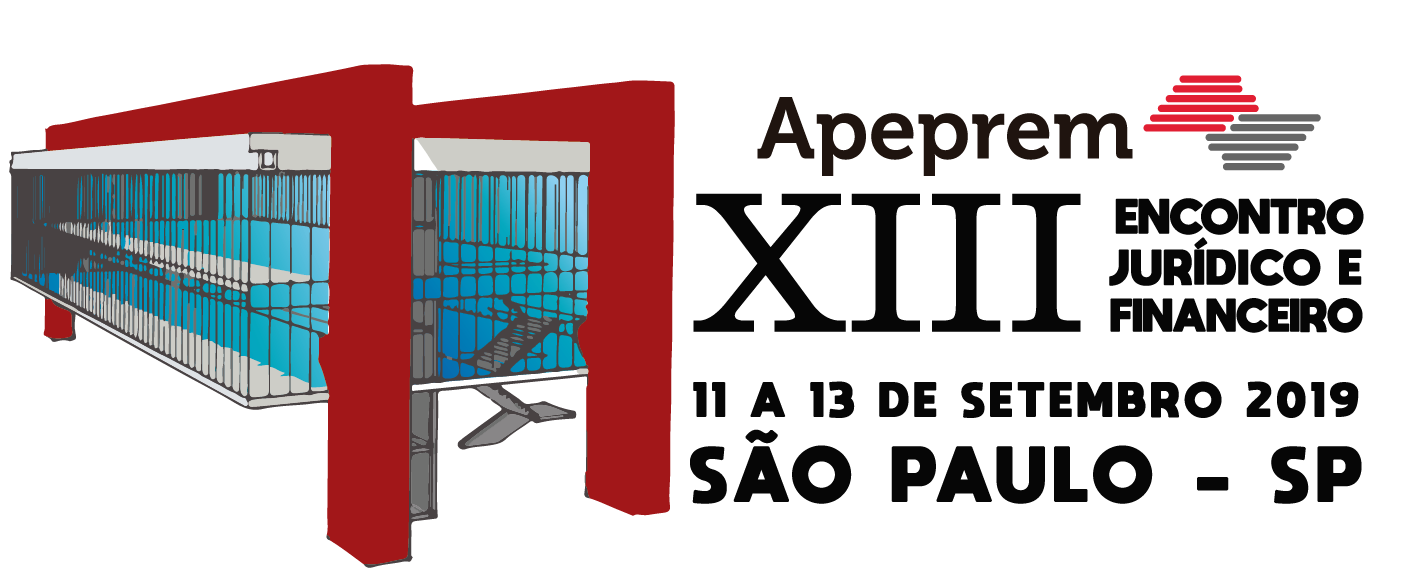 SV 33, STF X PEC 06/2019
§ 4º É vedada a adoção de requisitos ou critérios diferenciados para concessão de benefícios em regime próprio de previdência social, ressalvado o disposto nos §§ 4º-A, 4º-B, 4º-C).
§ 4º-A Poderão ser estabelecidos por lei complementar do respectivo ente federativo idade e tempo de contribuição diferenciados para aposentadoria de servidores com deficiência, previamente submetidos à avaliação biopsicossocial realizada por equipe multiprofissional e interdisciplinar.
§ 4º-B Poderão ser estabelecidos por lei complementar do respectivo ente federativo idade e tempo de contribuição diferenciados para aposentadoria de ocupantes do cargo de agente penitenciário, de agente socioeducativo ou de policial dos órgãos de que tratam o inciso IV do caput do art. 51, o inciso XIII do caput do art. 52 e os incisos I a IV do caput do art. 144.
§ 4º-C Poderão ser estabelecidos por lei complementar do respectivo ente federativo idade e tempo de contribuição diferenciados para aposentadoria de servidores cujas atividades sejam exercidas com efetiva exposição a agentes nocivos químicos, físicos e biológicos prejudiciais à saúde, ou associação destes agentes, vedados a caracterização por categoria profissional ou ocupação e o enquadramento por periculosidade.
*norma de eficácia limitada
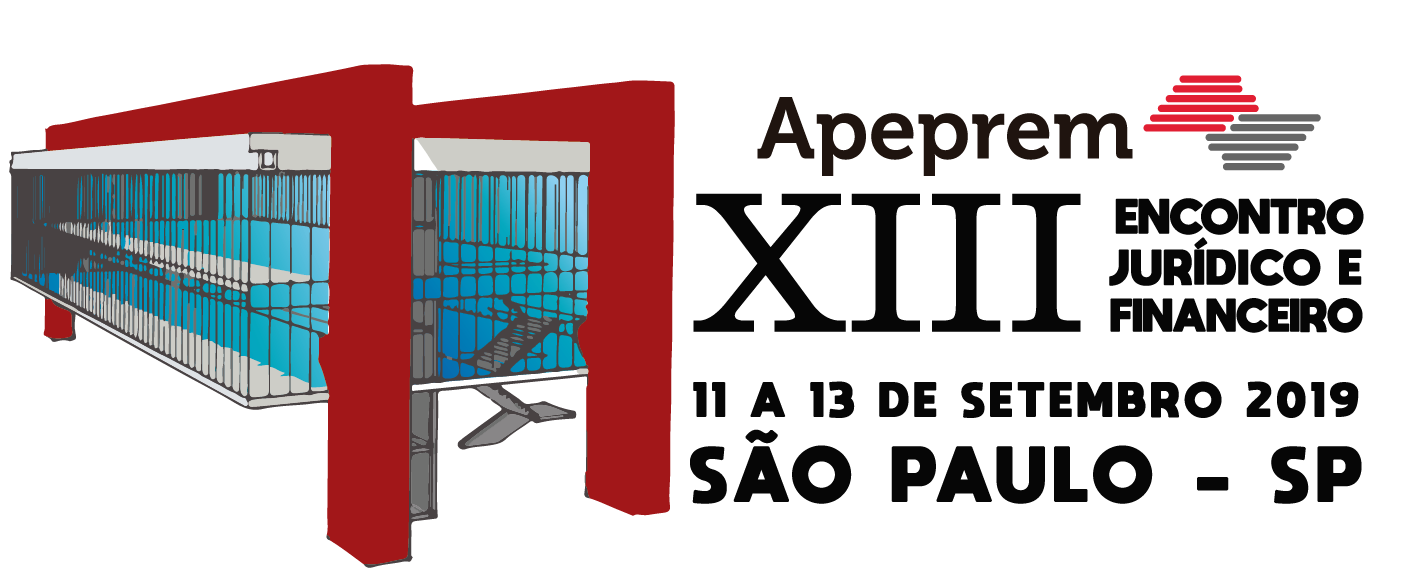 SV 33, STF X PEC 06/2019
Art. 10. Até que entre em vigor lei federal que discipline os benefícios do regime próprio de previdência social dos servidores da União, aplica-se o disposto neste artigo.
§ 2º Os servidores públicos federais com direito a idade mínima ou tempo de contribuição distintos da regra geral para concessão de aposentadoria, na forma dos §§ 4º-B, 4º-C e 5º do art. 40 da Constituição Federal, poderão se aposentar, observados os seguintes requisitos:
I - o policial civil do órgão a que se refere o inciso XIV do caput do art. 21 da Constituição Federal, o policial dos órgãos a que se referem o inciso IV do caput do art. 51, o inciso XIII do caput do art. 52 e os incisos I a III do caput do art. 144 da Constituição Federal e os ocupantes dos cargos de agente federal penitenciário ou socioeducativo, aos cinquenta e cinco anos de idade, trinta anos de contribuição e vinte e cinco anos de efetivo exercício em cargo destas carreiras, para ambos os sexos;
II - o servidor público federal cujas atividades sejam exercidas com efetiva exposição a agentes nocivos químicos, físicos e biológicos prejudiciais à saúde, ou associação destes agentes, vedados a caracterização por categoria profissional ou ocupação e o enquadramento por periculosidade, aos sessenta anos de idade, vinte e cinco anos de efetiva exposição e contribuição, dez anos de efetivo exercício de serviço público e cinco anos no cargo efetivo em que for concedida a aposentadoria;
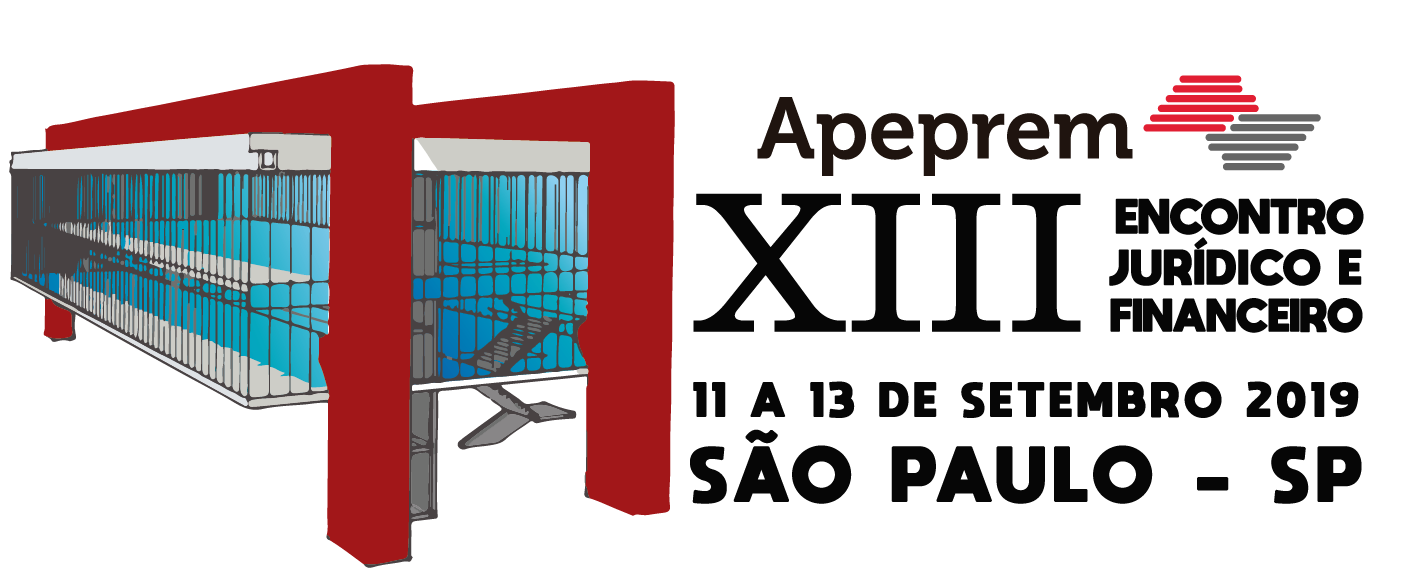 SV 33, STF X PEC 06/2019
Art. 10 (...)
III - o titular do cargo federal de professor, aos sessenta anos de idade, se homem, aos cinquenta e sete anos, se mulher, vinte e cinco anos de contribuição exclusivamente em efetivo exercício das funções de magistério na educação infantil e no ensino fundamental e médio, dez anos de efetivo exercício de serviço público e cinco anos no cargo efetivo em que for concedida a aposentadoria, para ambos os sexos. 
§ 3º A aposentadoria a que se refere o § 4º-C do art. 40 da Constituição Federal observará adicionalmente as condições e os requisitos estabelecidos para o Regime Geral de Previdência Social, naquilo em que não conflitarem com as regras específicas aplicáveis ao regime próprio de previdência social da União, vedada a conversão de tempo especial em comum.
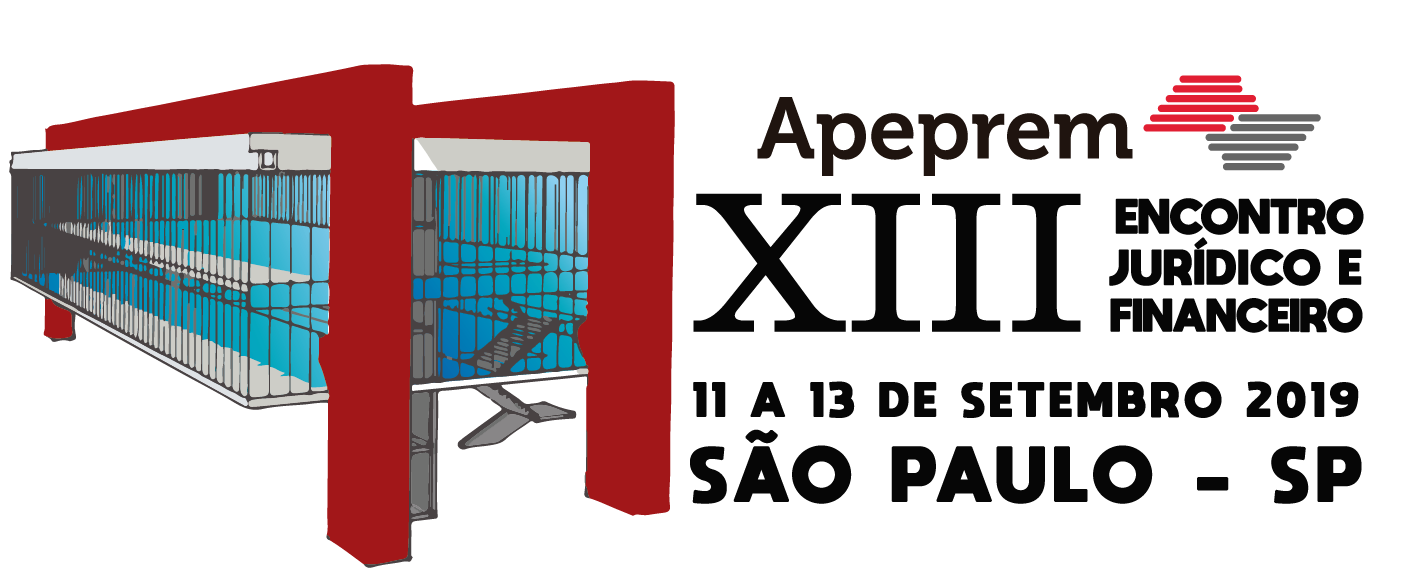 Repercussão Geral
Incluído pela Emenda Constitucional nº 45, de 2004

Art. 102. Compete ao Supremo Tribunal Federal, precipuamente, a guarda da constituição, cabendo-lhe: 

(...)

§ 3º No recurso extraordinário o recorrente deverá demonstrar a repercussão geral das questões constitucionais discutidas no caso, nos termos da lei, a fim de que o Tribunal examine a admissão do recurso, somente podendo recusá-lo pela manifestação de dois terços de seus membros. 

CPC – Arts. 1.030 a 1.042
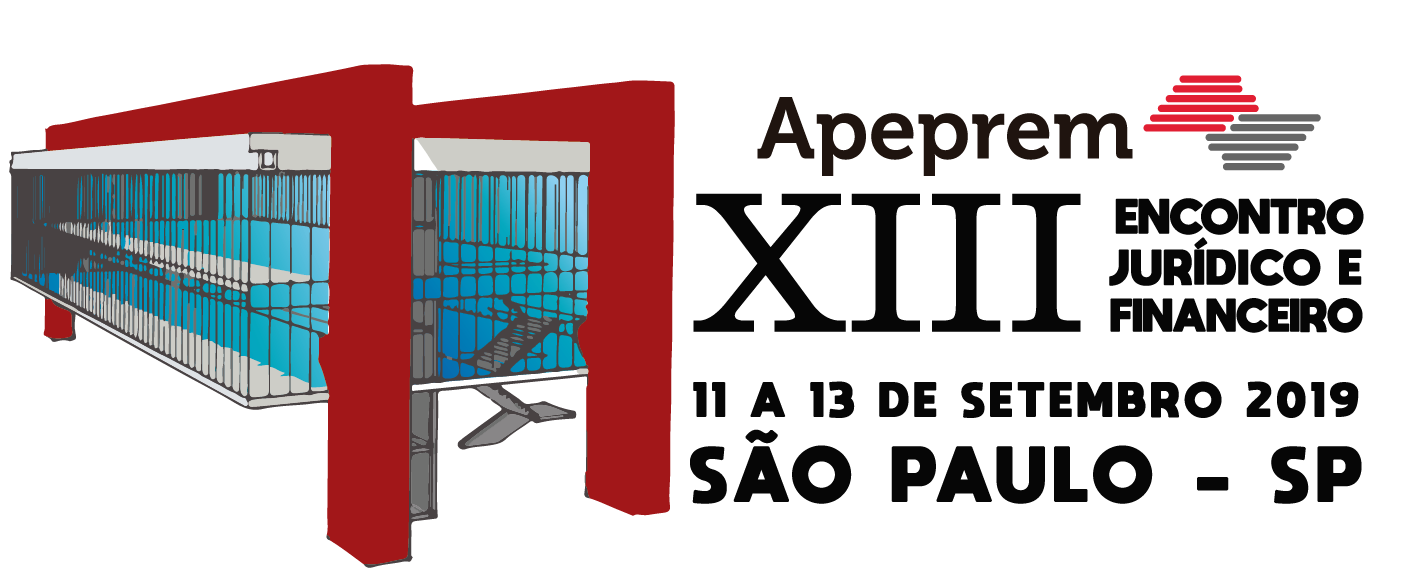 Teses de Repercussão Geral
TEMA 313 - RE 626489 
I – Inexiste prazo decadencial para a concessão inicial do benefício previdenciário;
II – Aplica-se o prazo decadencial de dez anos para a revisão de benefícios concedidos, inclusive os anteriores ao advento da Medida Provisória 1.523/1997, hipótese em que a contagem do prazo deve iniciar-se em 1º de agosto de 1997.

Lei n.º 8.213/91 – (Redação/Inclusão dada pela Lei nº 13.846, de 2019)
Art. 103.  O prazo de decadência do direito ou da ação do segurado ou beneficiário para a revisão do ato de concessão, indeferimento, cancelamento ou cessação de benefício e do ato de deferimento, indeferimento ou não concessão de revisão de benefício é de 10 (dez) anos, contado:
I - do dia primeiro do mês subsequente ao do recebimento da primeira prestação ou da data em que a prestação deveria ter sido paga com o valor revisto; ou
II - do dia em que o segurado tomar conhecimento da decisão de indeferimento, cancelamento ou cessação do seu pedido de benefício ou da decisão de deferimento ou indeferimento de revisão de benefício, no âmbito administrativo. 
Parágrafo único. Prescreve em cinco anos, a contar da data em que deveriam ter sido pagas, toda e qualquer ação para haver prestações vencidas ou quaisquer restituições ou diferenças devidas pela Previdência Social, salvo o direito dos menores, incapazes e ausentes, na forma do Código Civil. (Incluído pela Lei nº 9.528, de 1997)
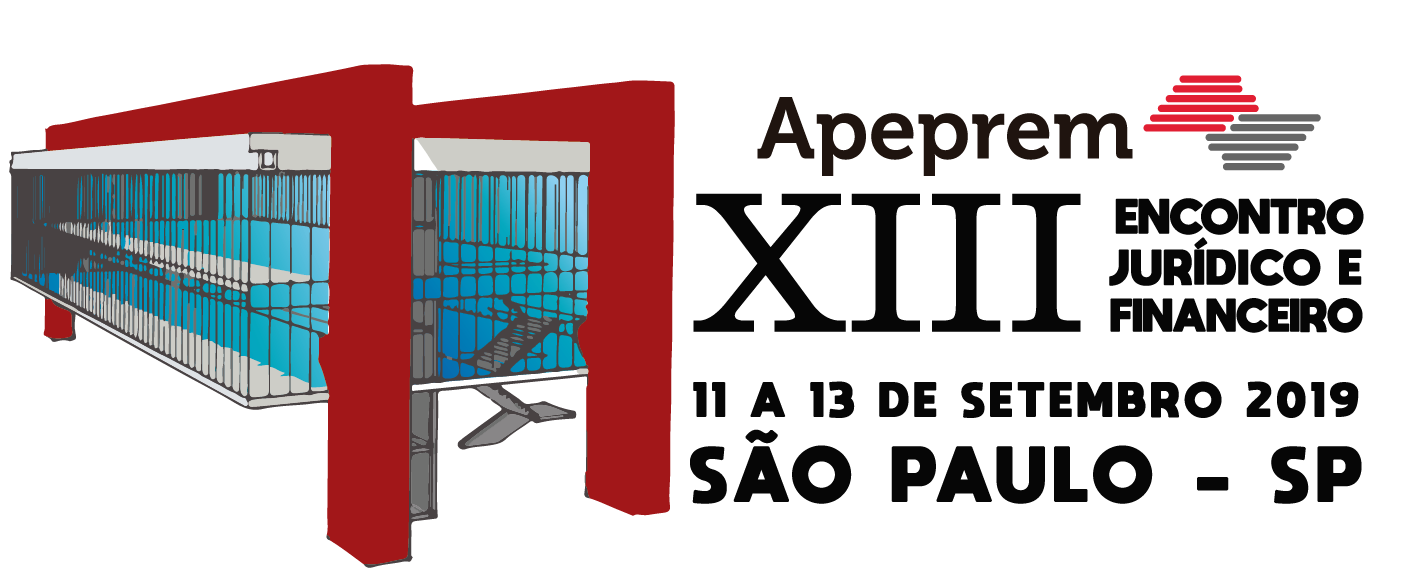 Teses de Repercussão Geral
TEMA 396 - RE 603580 - Os pensionistas de servidor falecido posteriormente à EC 41/2003 têm direito à paridade com servidores em atividade (EC 41/2003, art. 7º), caso se enquadrem na regra de transição prevista no art. 3º da EC 47/2005. Não tem, contudo, direito à integralidade (CF, art. 40, § 7º, inciso I).

PEC N.º 06/2019 – aplicabilidade para quem completou os requisitos do art. 3º da EC 47/05 antes da reforma (direito adquirido)
Após a reforma – regra revogada.
(Após aplicabilidade aos Estados e Municípios)
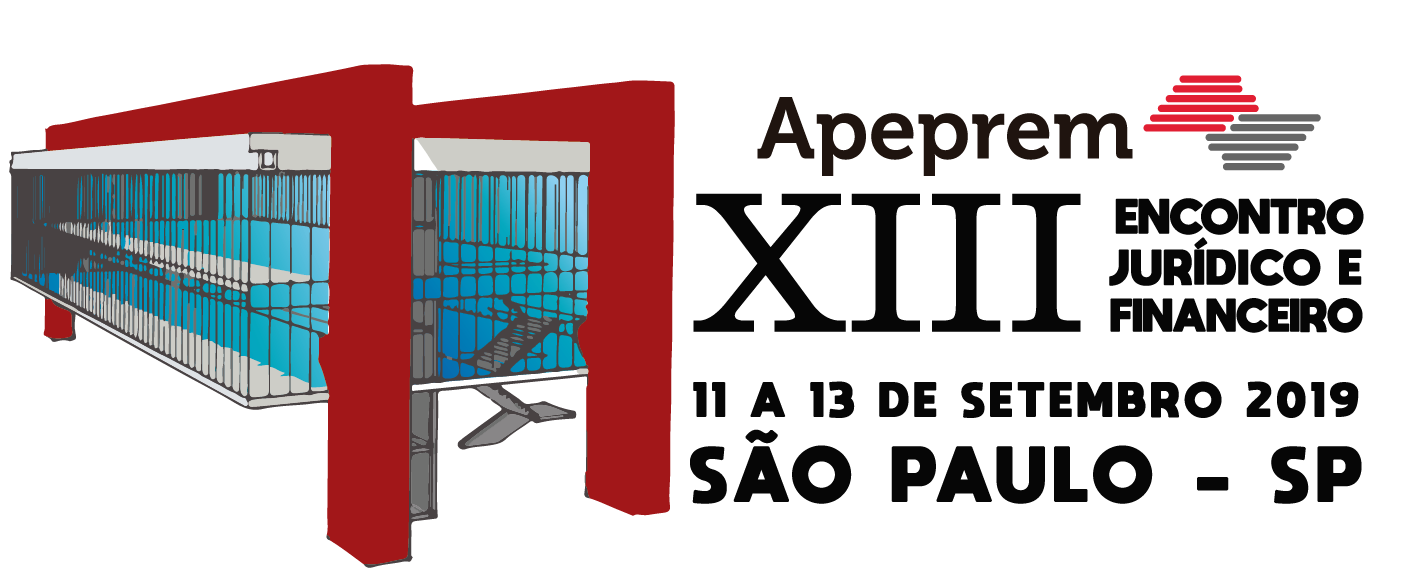 Teses de Repercussão Geral
TEMA 503 - RE 661256 - No âmbito do Regime Geral de Previdência Social - RGPS, somente lei pode criar benefícios e vantagens previdenciárias, não havendo, por ora, previsão legal do direito à 'desaposentação', sendo constitucional a regra do art. 18, § 2º, da Lei nº 8.213/91.

Sem alteração.
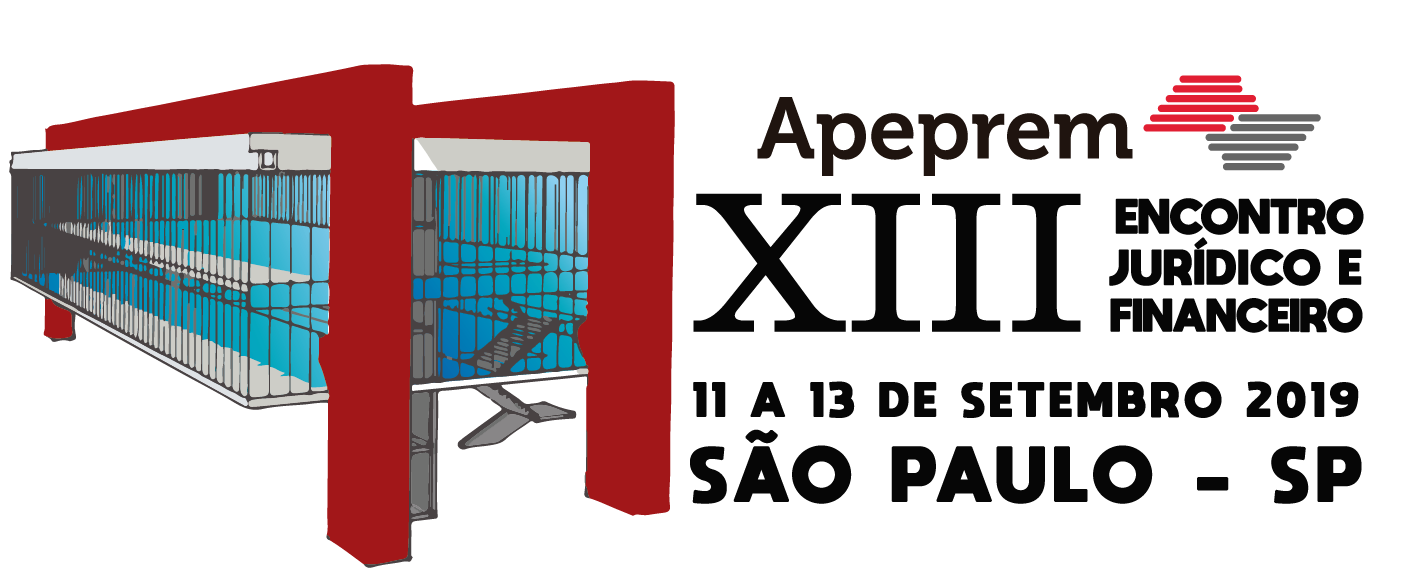 Teses de Repercussão Geral
TEMA 524 - RE 656860 - A concessão de aposentadoria de servidor público por invalidez com proventos integrais exige que a doença incapacitante esteja prevista em rol taxativo da legislação de regência.

Art. 26 da PEC N.º 6/2019:
§ 3º O valor do benefício de aposentadoria corresponderá a cem por cento da média aritmética definida na forma prevista no caput e no § 1º:
II - no caso de aposentadoria por incapacidade permanente, quando decorrer de acidente de trabalho, de doença profissional e de doença do trabalho.
(fim das doenças graves previstas em lei)
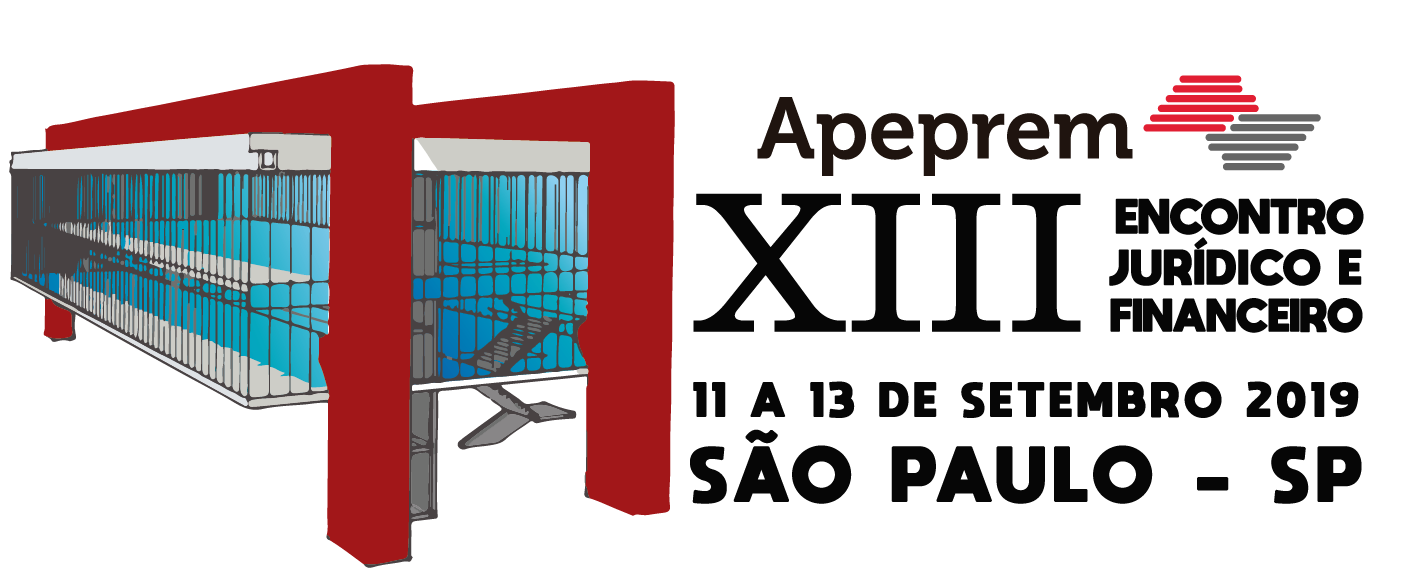 Teses de Repercussão Geral
TEMA 555 - ARE 664335 
I - O direito à aposentadoria especial pressupõe a efetiva exposição do trabalhador a agente nocivo à sua saúde, de modo que, se o EPI for realmente capaz de neutralizar a nocividade não haverá respaldo constitucional à aposentadoria especial;
II - Na hipótese de exposição do trabalhador a ruído acima dos limites legais de tolerância, a declaração do empregador, no âmbito do Perfil Profissiográfico Previdenciário (PPP), no sentido da eficácia do Equipamento de Proteção Individual – EPI, não descaracteriza o tempo de serviço especial para aposentadoria.


Sem alteração. (Art. 10, §2º, II da PEC N.º 06/2019) – servidores federais
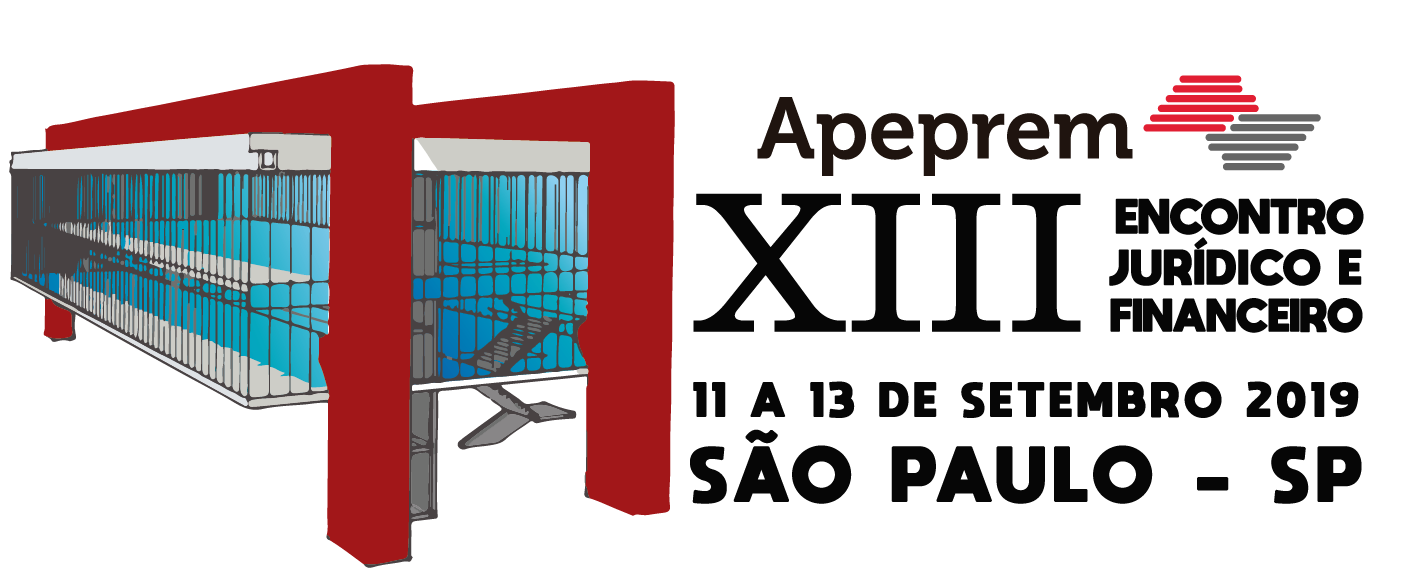 Teses de Repercussão Geral
TEMA 727 - RE 797905 - Compete ao Supremo Tribunal Federal julgar mandado de injunção referente à omissão quanto à edição da lei complementar prevista no art. 40, § 4º, da Constituição de 1988.
Omissão suprida na PEC.


Guardas Municipais – não contemplados. (Hoje e na PEC) – PEC PARALELA 133/2019 ????
TEMA 1057 - ARE 1215727 - Os guardas civis não possuem direito constitucional à aposentadoria especial por exercício de atividade de risco prevista no artigo 40, § 4º, inciso II, da Constituição Federal.
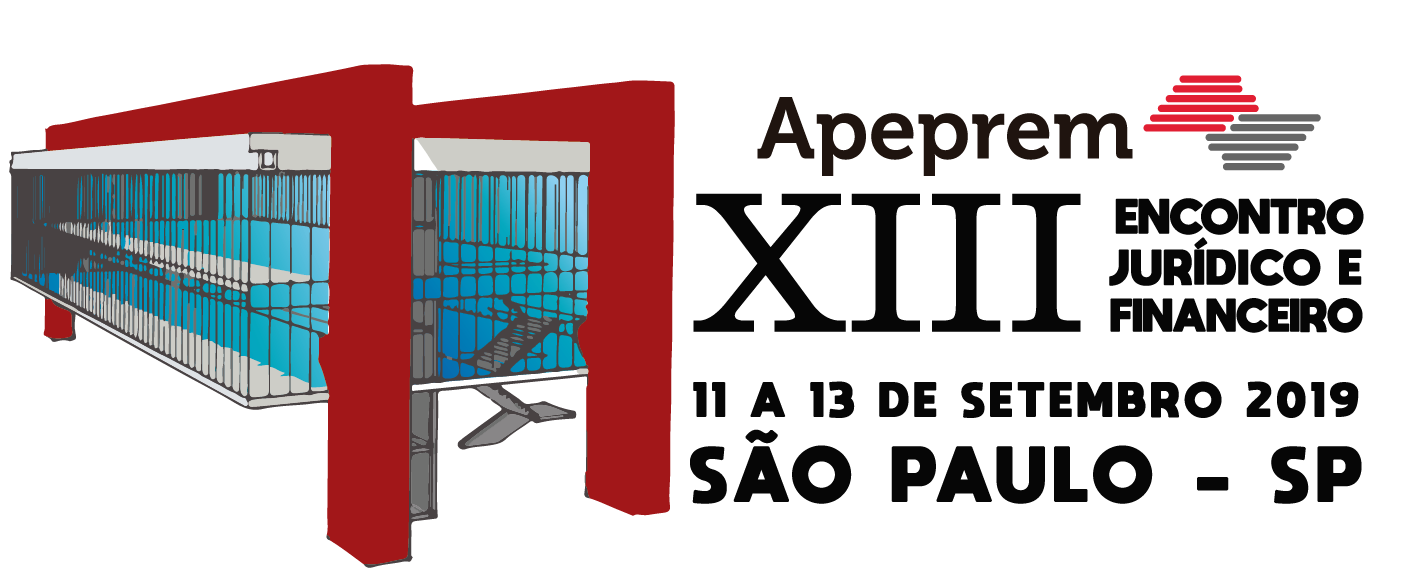 Teses de Repercussão Geral
TEMA 763 - RE 786540 
I - Os servidores ocupantes de cargo exclusivamente em comissão não se submetem à regra da aposentadoria compulsória prevista no art. 40, § 1º, II, da Constituição Federal, a qual atinge apenas os ocupantes de cargo de provimento efetivo, inexistindo, também, qualquer idade limite para fins de nomeação a cargo em comissão;
II - Ressalvados impedimentos de ordem infraconstitucional, não há óbice constitucional a que o servidor efetivo aposentado compulsoriamente permaneça no cargo comissionado que já desempenhava ou a que seja nomeado para cargo de livre nomeação e exoneração, uma vez que não se trata de continuidade ou criação de vínculo efetivo com a Administração.


Sem alteração.
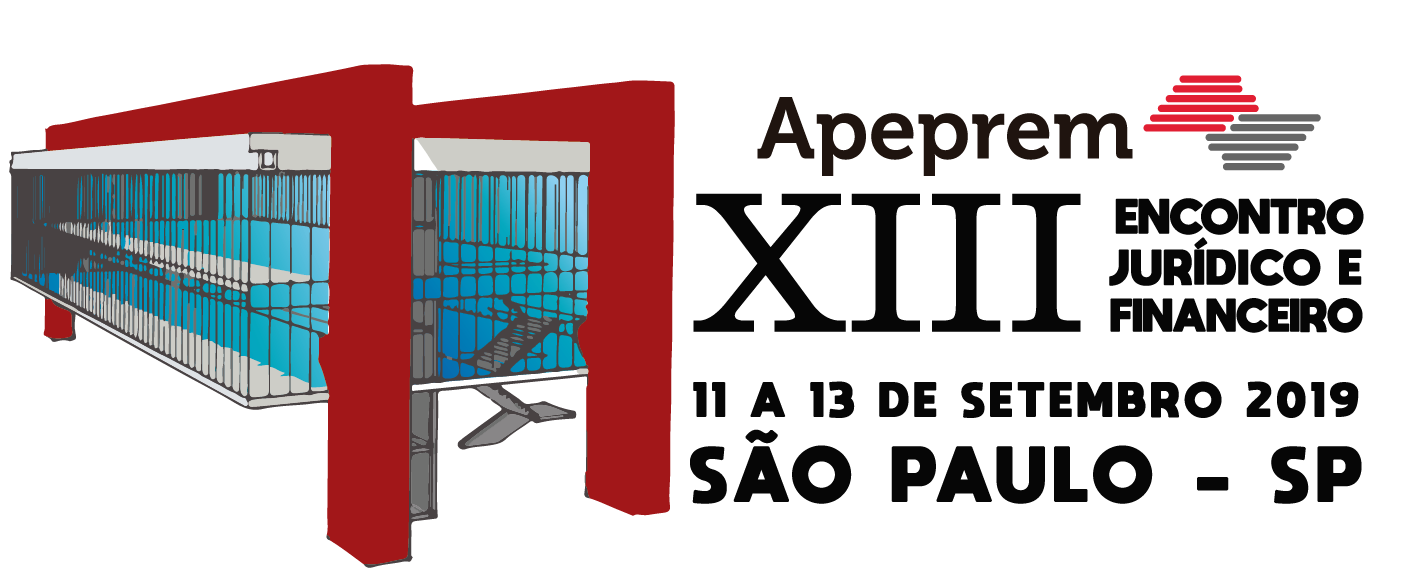 Teses de Repercussão Geral
TEMA 772 - ARE 703550 - É vedada a conversão de tempo de serviço especial em comum na função de magistério após a EC 18/1981.


Sem alteração.
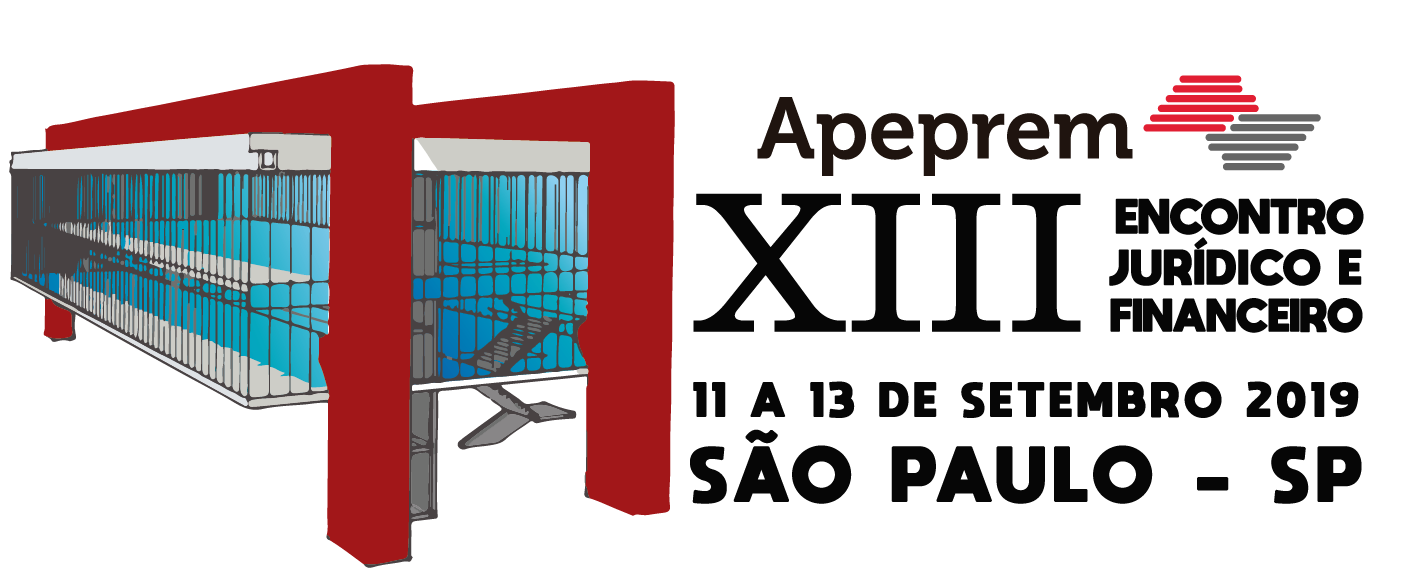 Teses de Repercussão Geral
TEMA 888 - ARE 954408 - É legítimo o pagamento do abono de permanência previsto no art. 40, § 19, da Constituição Federal ao servidor público que opte por permanecer em atividade após o preenchimento dos requisitos para a concessão da aposentadoria voluntária especial (art. 40, § 4º, da Carta Magna).
Abono de Permanência pelo cumprimento dos requisitos da aposentadoria especial.
PEC N.º 06/2019
§ 19. Observados critérios a serem estabelecidos em lei do respectivo ente federativo, o servidor titular de cargo efetivo que tenha completado as exigências para a aposentadoria voluntária e que opte por permanecer em atividade poderá fazer jus a um abono de permanência equivalente, no máximo, ao valor da sua contribuição previdenciária, até completar a idade para aposentadoria compulsória.
Art. 8º Até que entre em vigor lei federal de que trata o § 19 do art. 40 da Constituição Federal, o servidor público federal que cumprir as exigências para a concessão da aposentadoria voluntária, nos termos do disposto nos arts. 4º, 5º, 20, 21 e 22 e que optar por permanecer em atividade, fará jus a um abono de permanência equivalente ao valor da sua contribuição previdenciária, até completar a idade para aposentadoria compulsória. (não prevê artigo 10 – aposentadorias especiais)
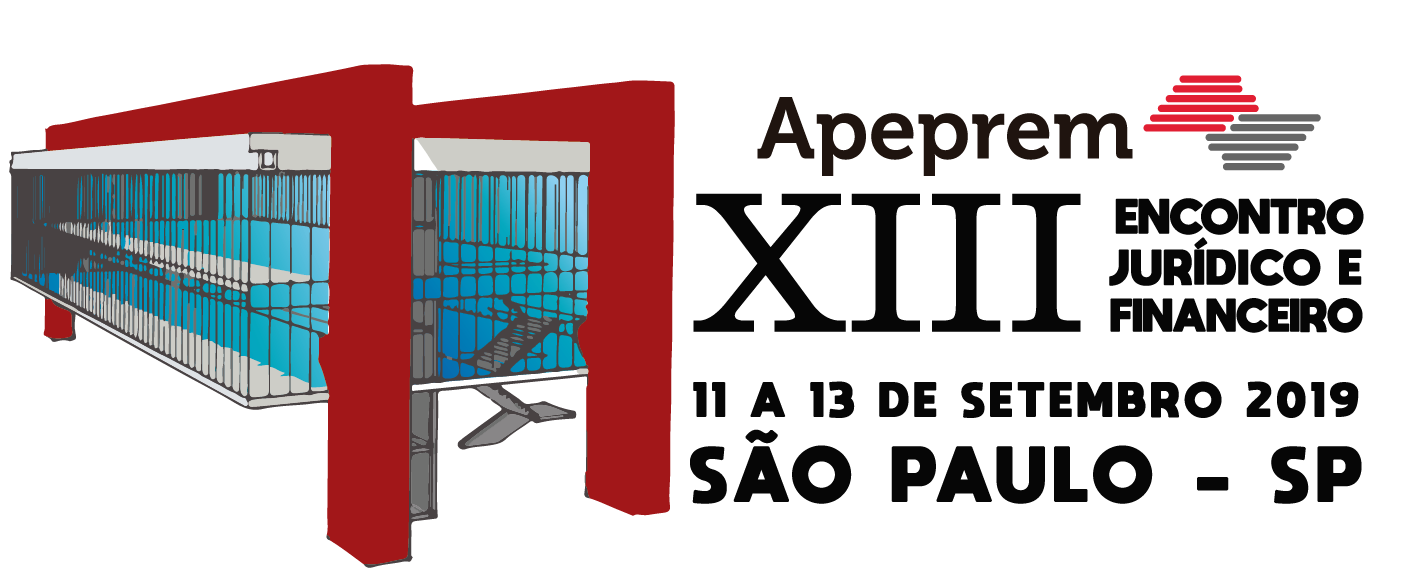 Teses de Repercussão Geral
TEMA 921 - ARE 848993 - É vedada a cumulação tríplice de vencimentos e/ou proventos, ainda que a investidura nos cargos públicos tenha ocorrido anteriormente à EC 20/1998.
Sem alteração.

PEC N.º 06/2019
Art. 40 (...) - § 6º Ressalvadas as aposentadorias decorrentes dos cargos acumuláveis na forma desta Constituição, é vedada a percepção de mais de uma aposentadoria à conta de regime próprio de previdência social, aplicando-se outras vedações, regras e condições para a acumulação de benefícios previdenciários estabelecidas no Regime Geral de Previdência Social.
Art. 24. É vedada a acumulação de mais de uma pensão por morte deixada por cônjuge ou companheiro, no âmbito do mesmo regime de previdência social, ressalvadas as pensões do mesmo instituidor decorrentes do exercício de cargos acumuláveis na forma do art. 37 da Constituição Federal. (exceções, limitações e regras específicas).
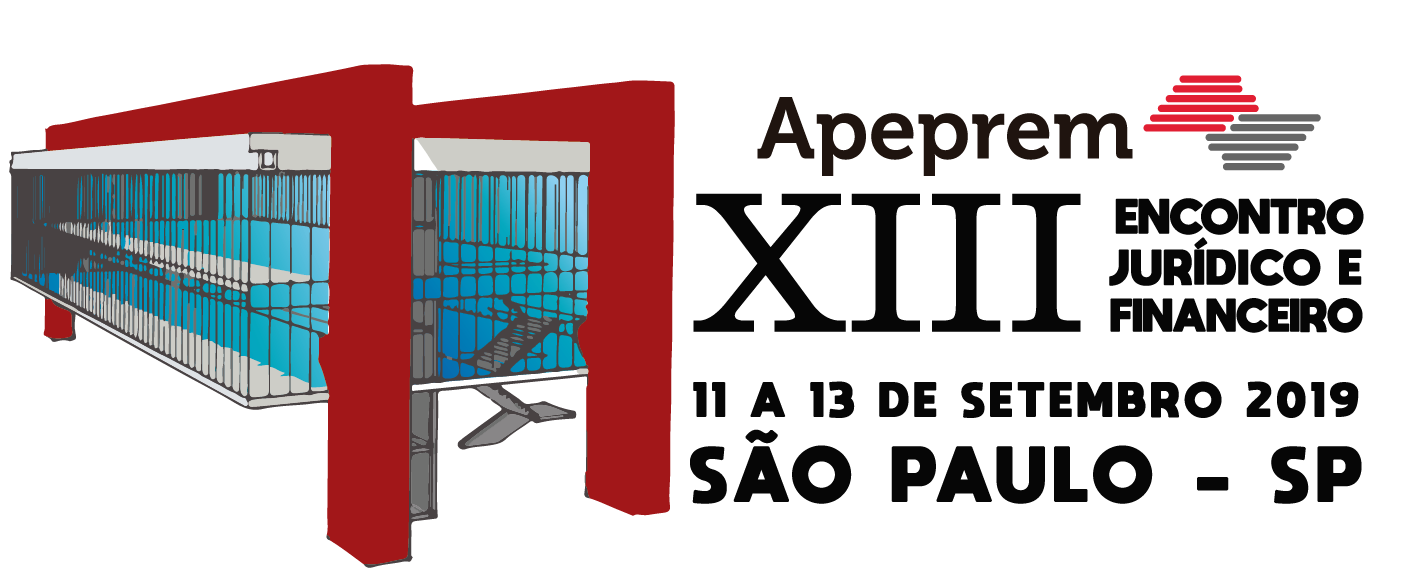 Teses de Repercussão Geral
TEMA 163 - RE 593068 - Não incide contribuição previdenciária sobre verba não incorporável aos proventos de aposentadoria do servidor público, tais como terço de férias, serviços extraordinários, adicional noturno e adicional de insalubridade.
Sem alteração.

PEC N.º 06/2019
“Art. 39. (...) 
§ 9º É vedada a incorporação de vantagens de caráter temporário ou vinculadas ao exercício de função de confiança ou de cargo em comissão à remuneração do cargo efetivo.”(NR)
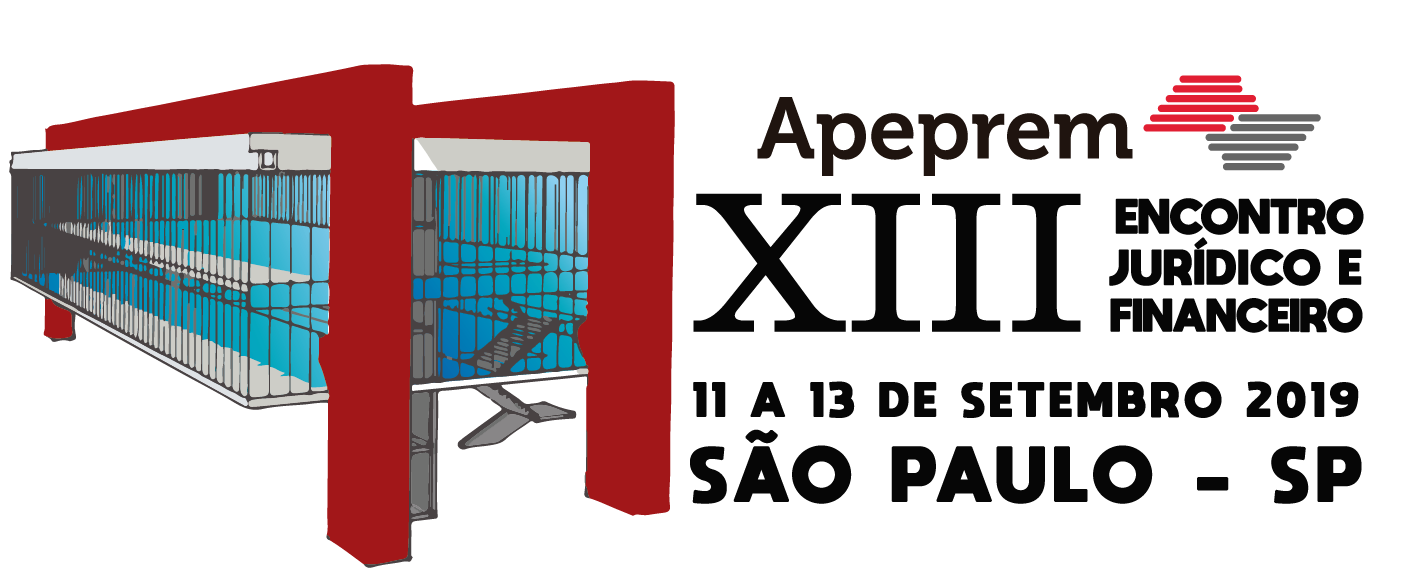 Obrigado
Douglas Figueiredo
douglas.figueiredo@abcprev.com.br